Lesson 15
Warm up, classwork, notes, example, classwork
Entry/Warm Up
Workshop, pt. 1
Must Do
May Do
Classwork15 #1
Khan Academy
Carnival Bears/Crossing the River
Exponents review
Linear equation practice
Slope practice
Discussion/Notes
Example
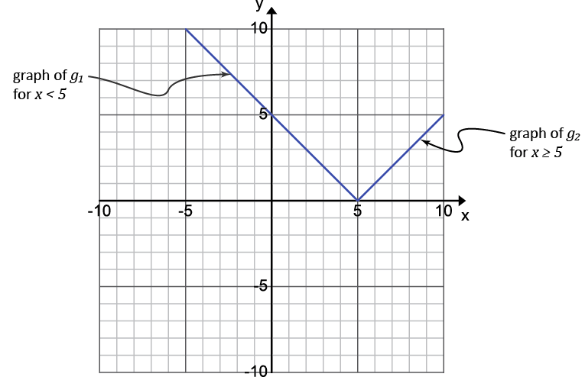 Workshop, pt. 2
Must Do
May Do
Classwork15 #2-3
Summary/reflection
Khan Academy
Carnival Bears/Crossing the River
Exponents review
Linear equation practice
Slope practice
Lesson 16
Warm up/example, notes, example, classwork
Warm Up
Example1
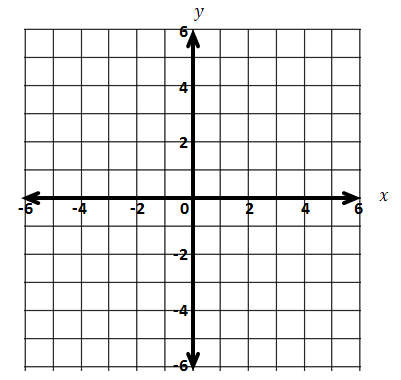 Notes –
Example 2
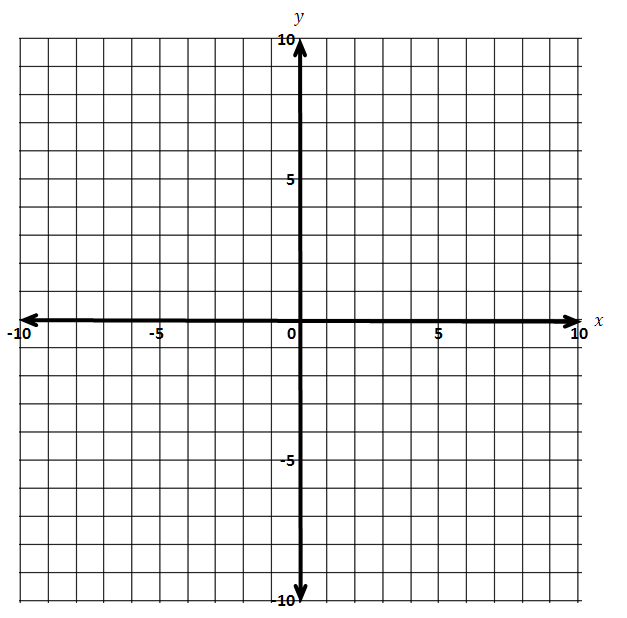 Example 2, continued
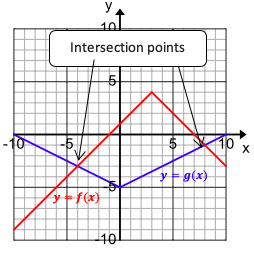 Example 3
Workshop
Must Do
May Do
Exit ticket 15
Classwork16 #1-5
Summary/reflection
Complete cw #15
Khan Academy
Crossing River/Carnival Bears
Linear Equation practice
Exponents
Slope practice
Lesson 17
Classwork, notes
Workshop
Must Do
May Do
Exit ticket 15-16
Classwork17 #1-3
Reflection/summary
Complete cw #15-16
Extension activity
Khan Academy
Crossing River/Carnival Bears
Linear Equation practice
Exponents
Slope practice
Notes
Notes, continued
Workshop
Must Do
May Do
Exit ticket 15-16
Classwork17 #1-3
Reflection/summary
Complete cw #15-16
Extension activity
Khan Academy
Crossing River/Carnival Bears
Linear Equation practice
Exponents
Slope practice
Lesson 18
Warm up, example/classwork, notes
Entry Task – Look back at classwork 10
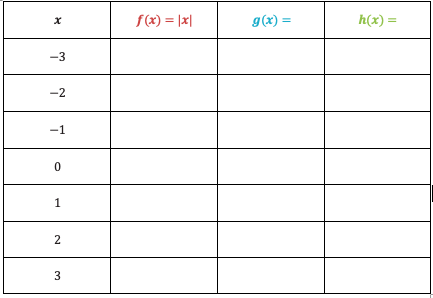 Example
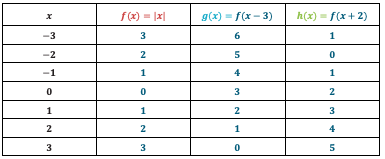 Graph the equations:
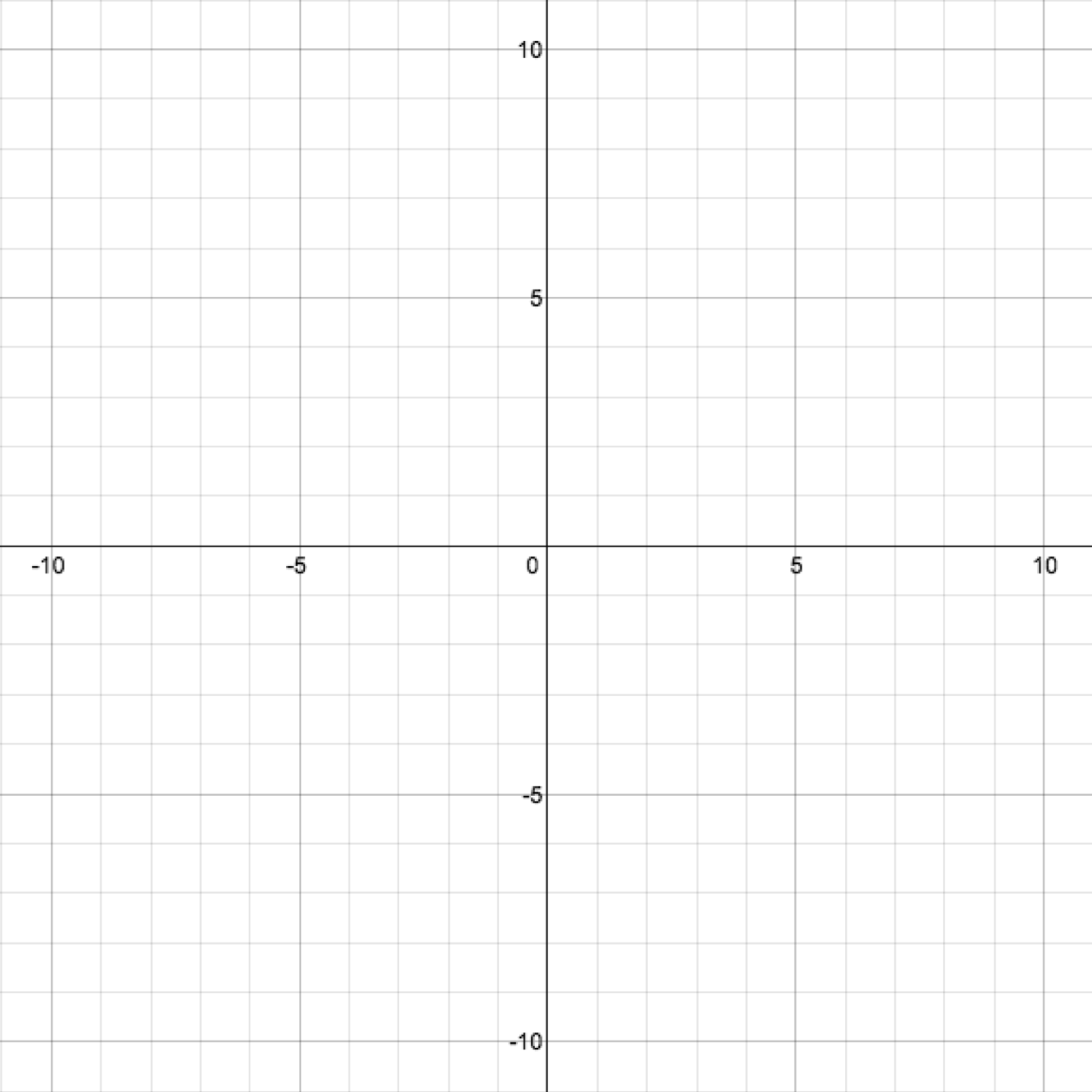 Example, continued
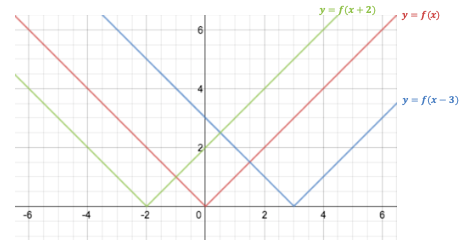 Notes -
Workshop
Must Do
May Do
Complete classwork17
Classwork 18 #1-5
Complete cw #15-16
Extension activity
Khan Academy
Crossing River/Carnival Bears
Linear Equation practice
Exponents
Slope practice
Lesson 19
Entry, examples, classwork, notes, summary
Entry/example
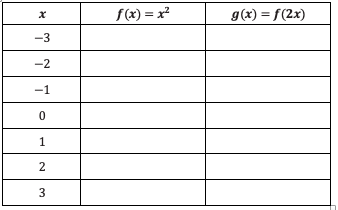 Example
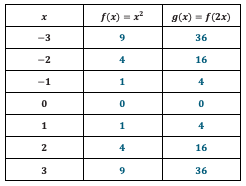 Graph the equations:
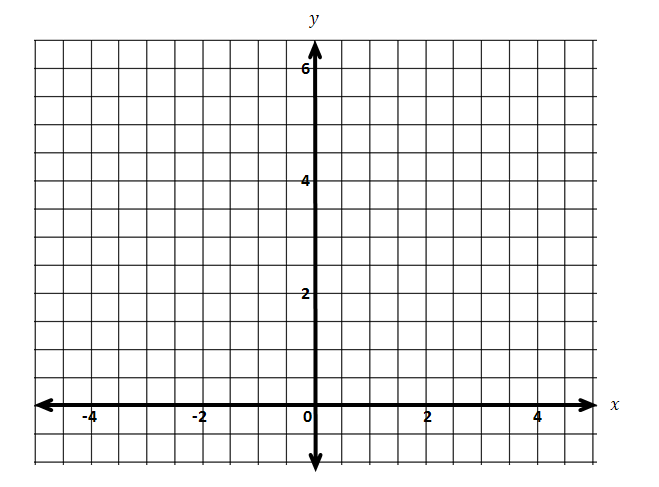 Example, continued
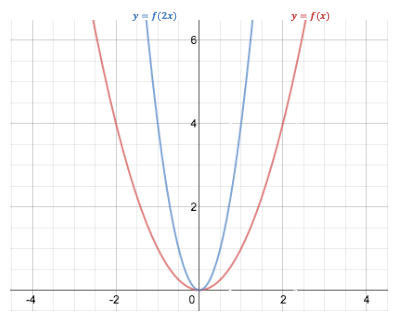 Notes -
Workshop
Must Do
May Do
Exit ticket 17-18?
Classwork 19 #1-2
Complete cw #15-18
Extension activity
Khan Academy
Crossing River/Carnival Bears
Linear Equation practice
Exponents
Slope practice
Lesson 20
Warm up, summarize, classwork
Warm Up
Summary/Review
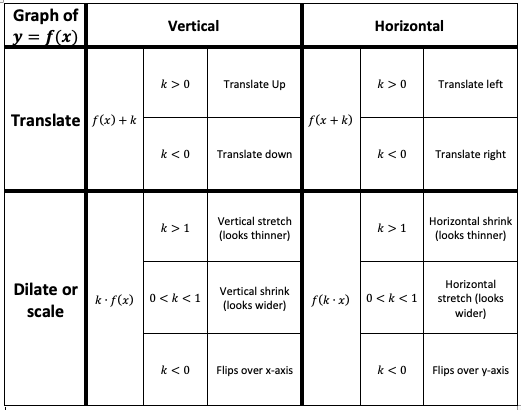 Fill in the blanks of the table with the appropriate heading or descriptive information.
Workshop
Must Do
May Do
Classwork20 #1-3
Exit ticket 19-20
Complete cw #15-19
Extension activity
Khan Academy
Crossing River/Carnival Bears
Linear Equation practice
Exponents
Slope practice